Попова Елена Александровна
Главный государственный налоговый инспектор отдела камерального контроля администрирования страховых взносов и мониторинга налоговой отчетности по налогу на доходы физических лиц
0
Основные изменения в администрировании страховых взносов
Основные события, повлекшие  изменения с 01.01.2023
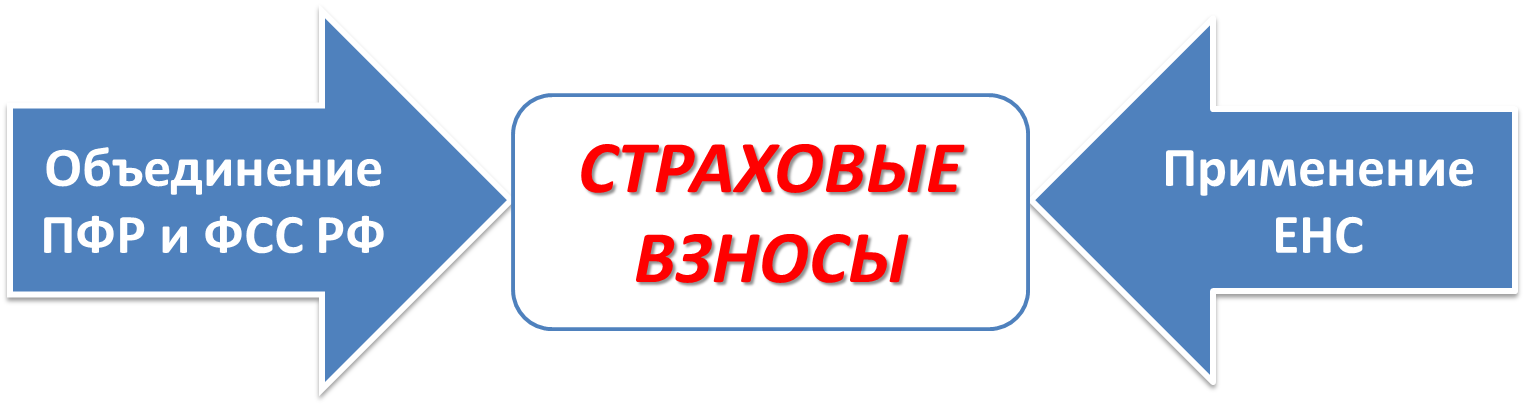 Новая форма РСВ
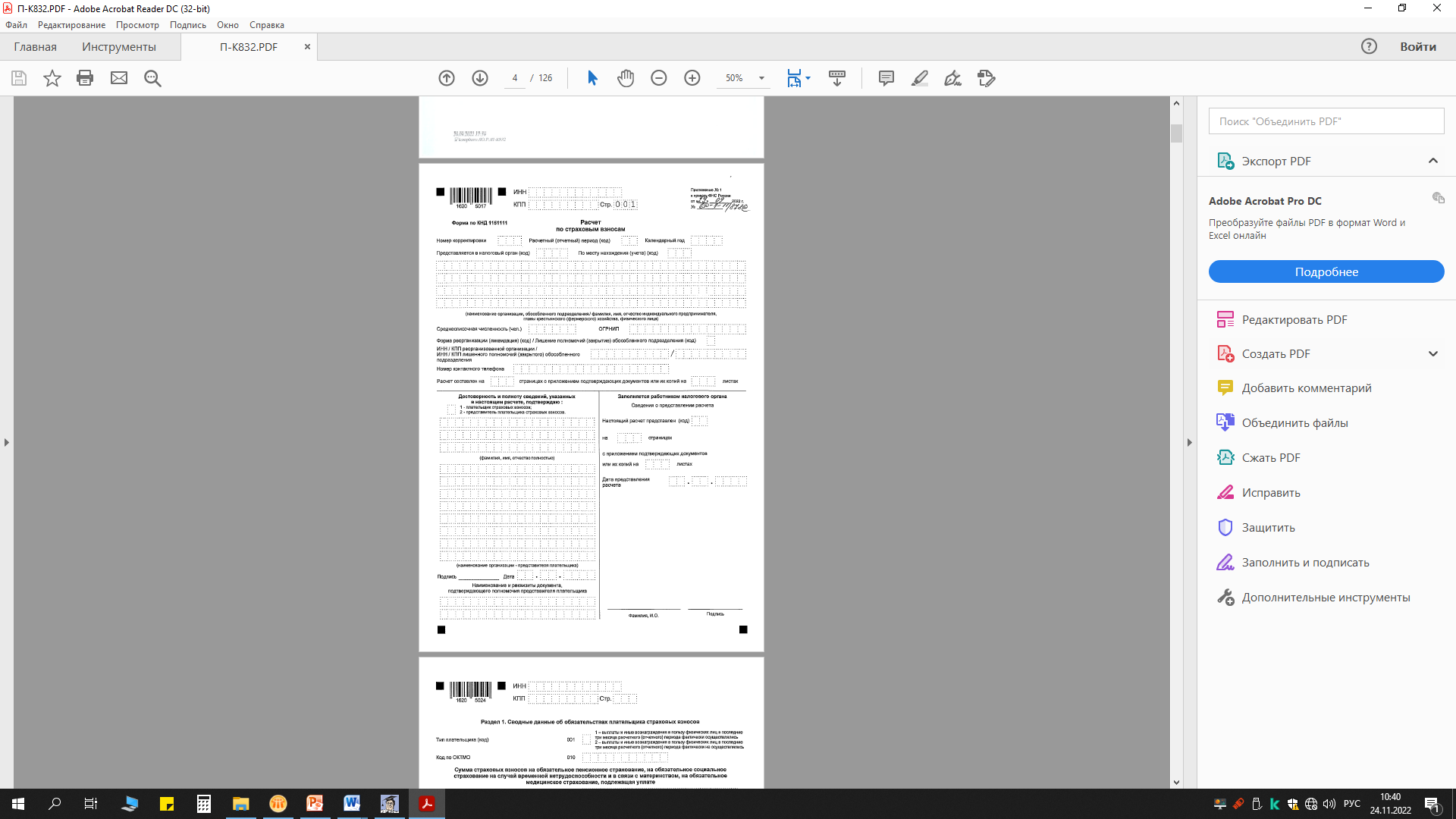 Установлена Приказом ФНС России от 29.09.2022 № ЕД-7-11/878@

Срок представления – не позднее  25 числа месяца, следующего за расчетным (отчетным).
Применяется с 1 квартала 2023 года.
Срок уплаты страховых взносов – не позднее 28 числа каждого месяца, следующего за прошедшим.
Основные изменения
Объединена база для исчисления СВ.
 Единая предельная величина базы для исчисления взносов – 1 917 000 рублей.
 Единый основной тариф:
	30 % - до превышения предельной базы;
	15.1 % - свыше предельной базы. 
 Облагаются всеми взносами выплаты, полученные по договорам ГПХ.
 Особый порядок исчисления СВ с выплат сотрудникам Следственного комитета Российской Федерации, судей федеральных судов, мировых судей:
	ОПС – 0 %; 
	ОМС – 5.1 %; 
	ФСС ВНиМ – 2.9%.
Пониженные тарифы по страховым взносам
7,6% - в пределах единой предельной величины базы (0,0% - свыше нее) для плательщиков, указанных в п. 2.2 ст. 427 НК РФ

0,0% - в отношении выплат и вознаграждений членам экипажей судов за исполнение ими трудовых обязанностей при соблюдении условий, отраженных в п. 2.3 ст. 427 НК РФ

15% - в отношении части ежемесячных выплат, которая превышает установленный на начало года МРОТ, а также для участников проекта "Сколково" либо участников проекта по созданию и работе инновационного научно-технологического центра, при соблюдении условий, отраженных в п. 2.4 ст. 427 НК РФ
Персонифицированные сведения о физических лицах
Форма установлена Приказом ФНС России от 29.09.2022 № ЕД-7-11/878@
Применяется с января 2023 года, ежемесячно не позднее 25 числа
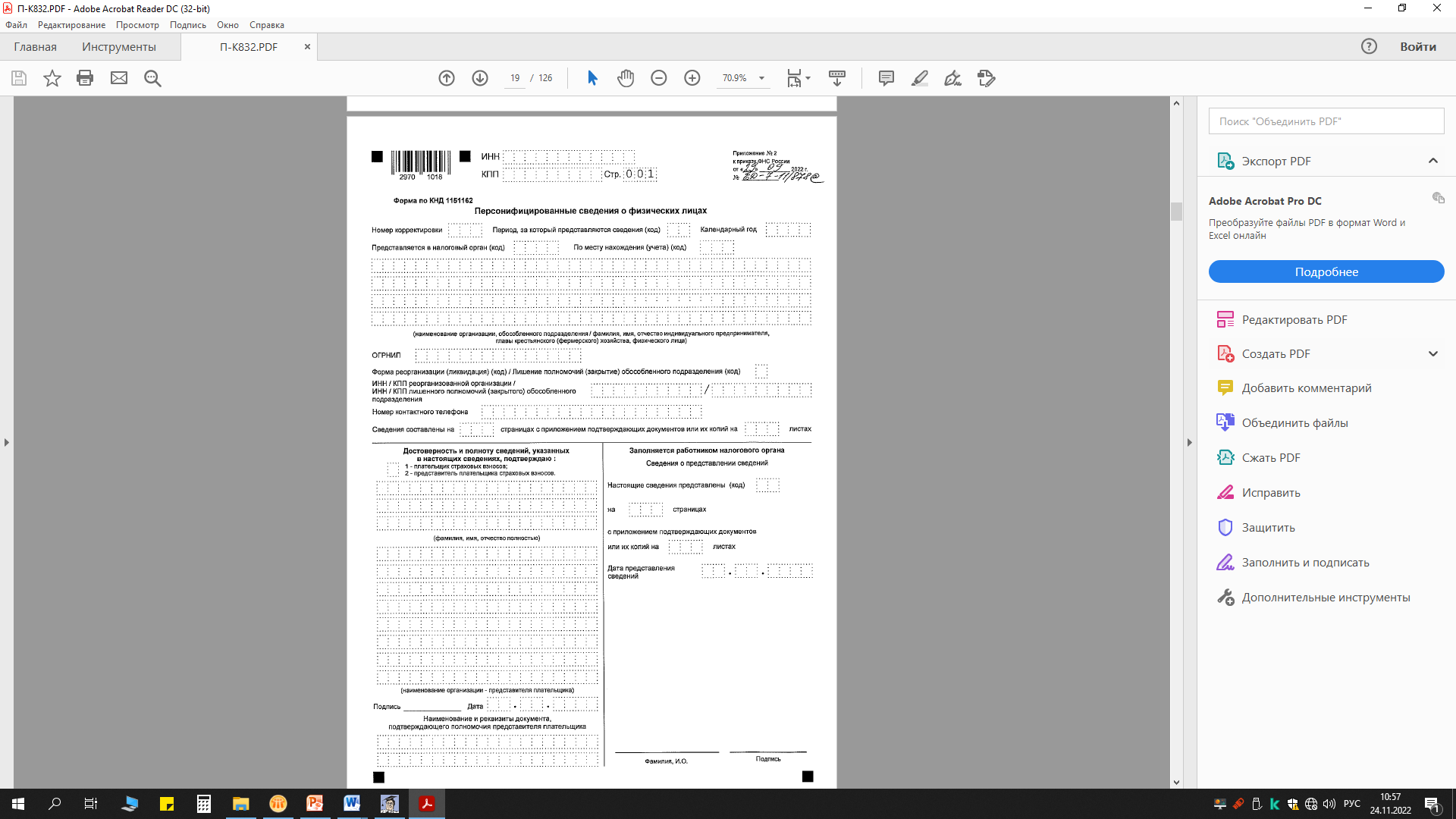 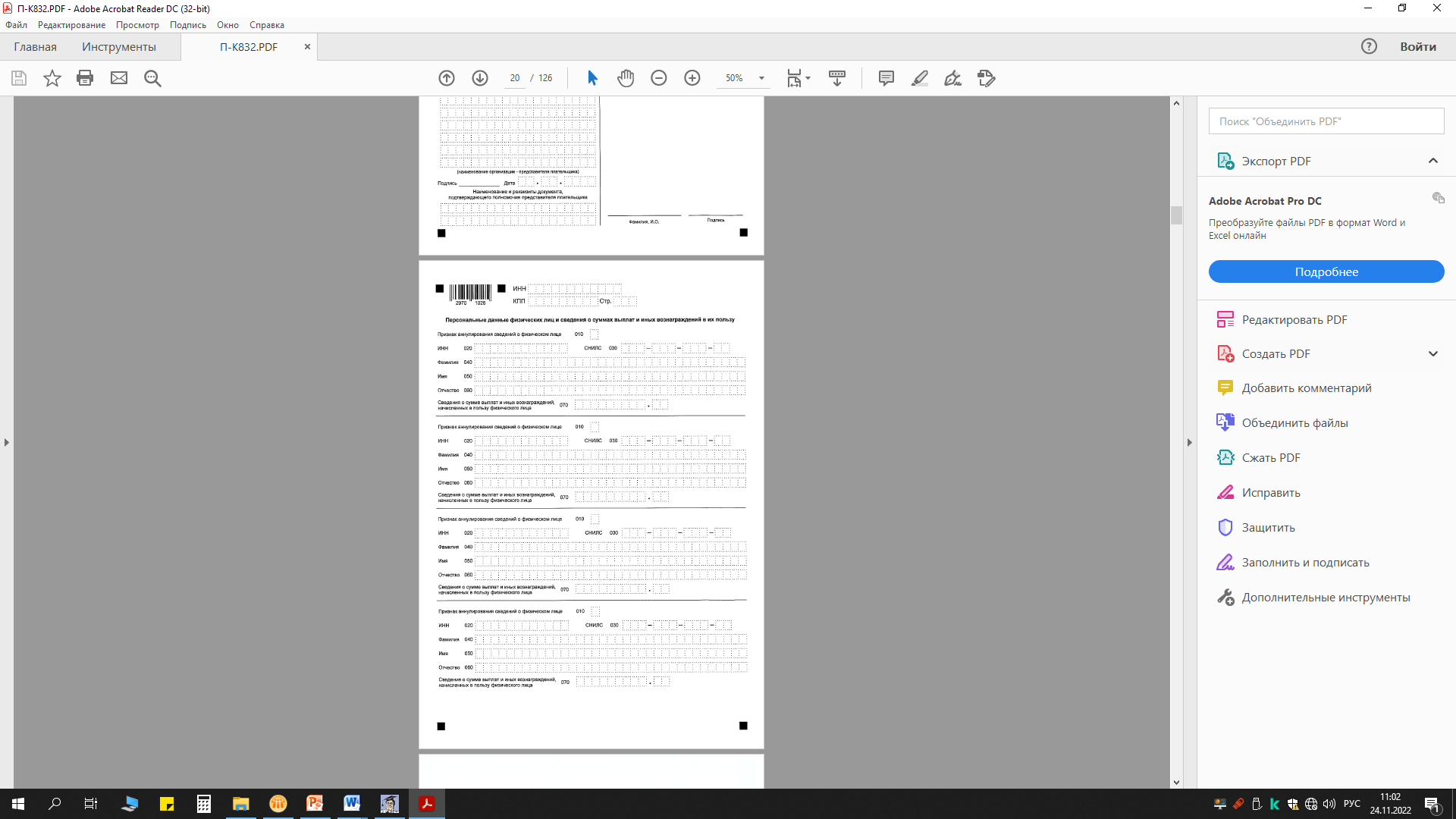 Как заполнить Уведомление?
ИНН
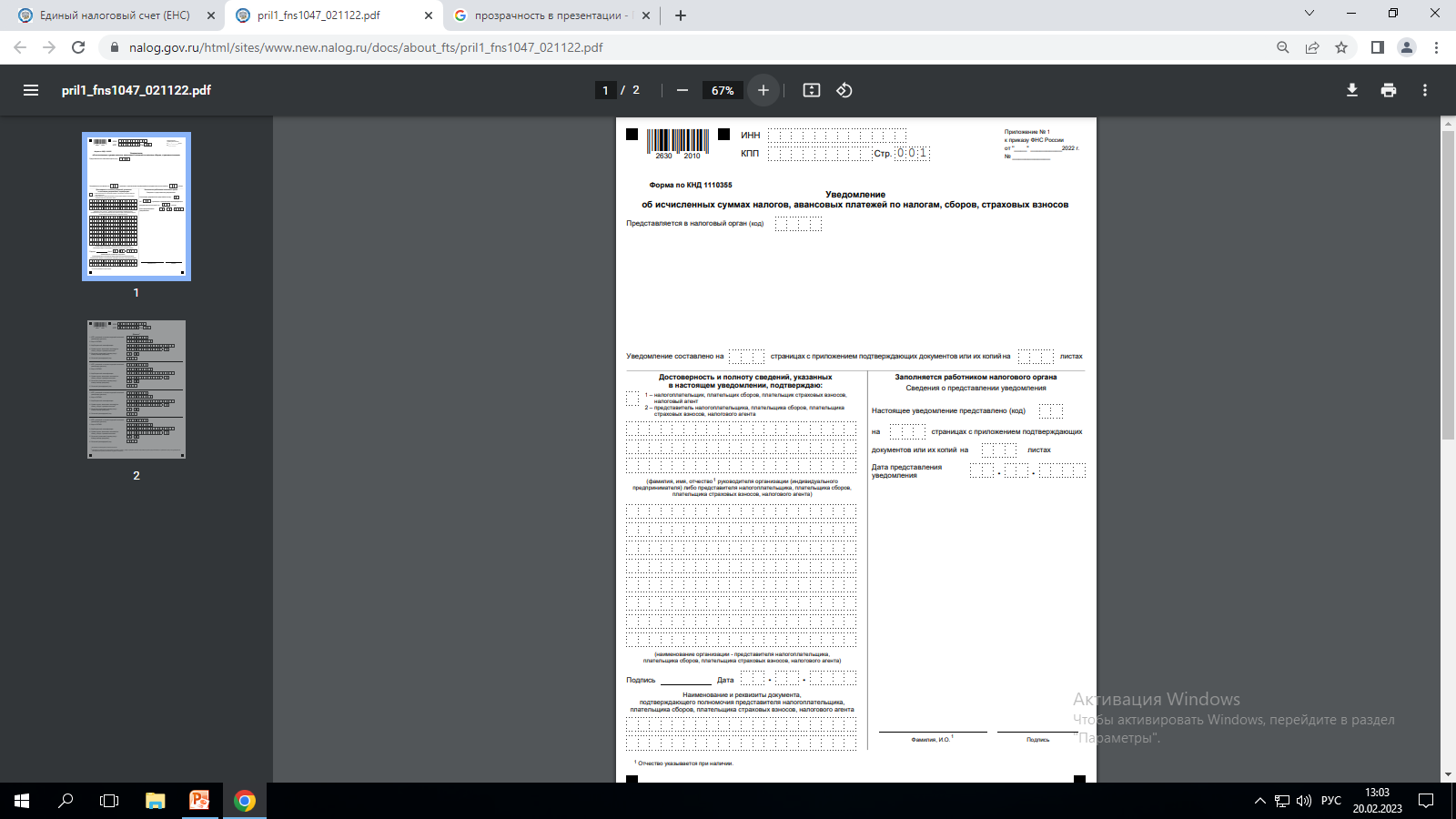 КПП
5 основных реквизитов!
КПП
ОКТМО
КБК
Отчетный период
Сумма
КОД НО
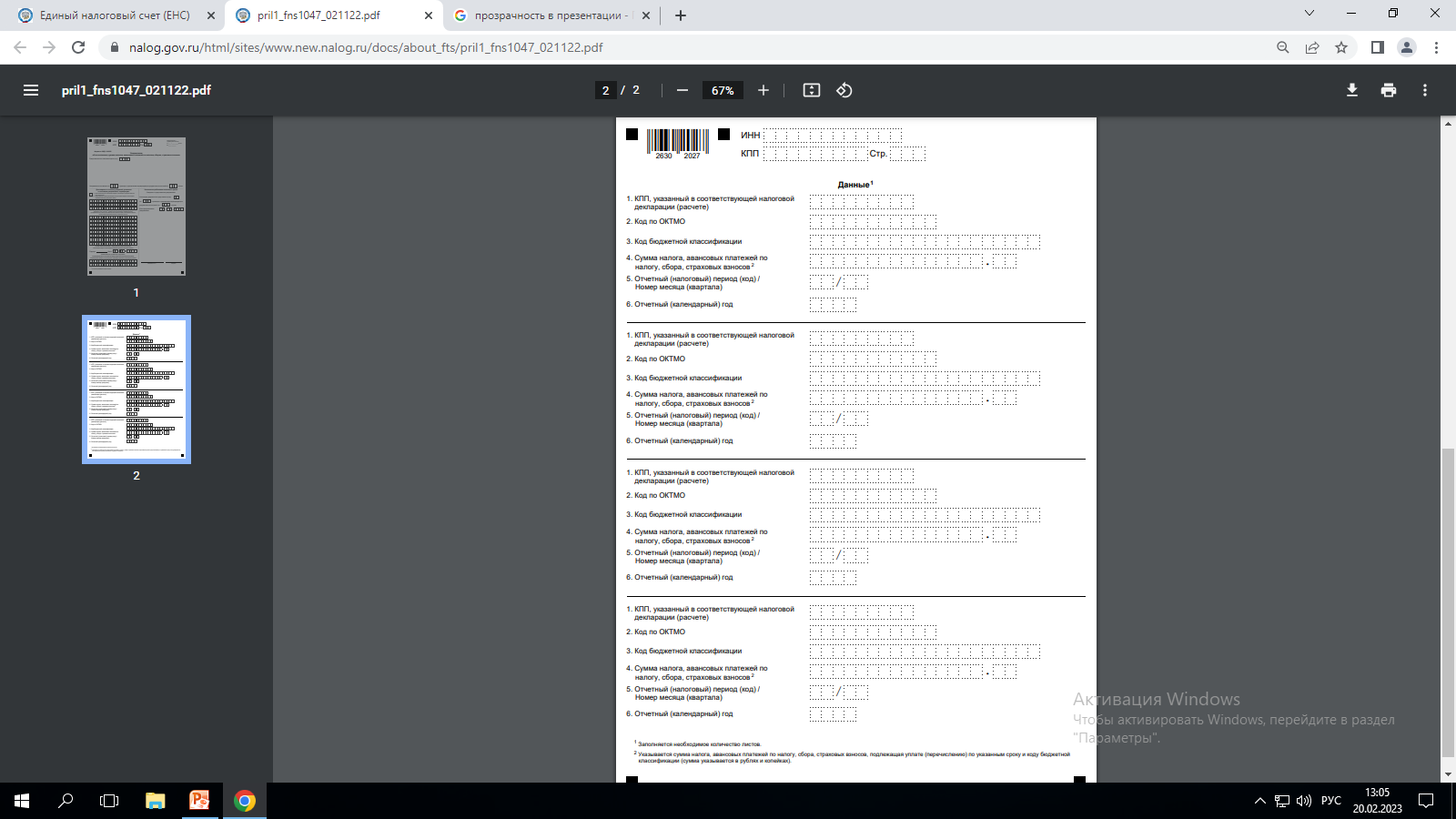 КПП
ОКТМО
КБК
Год, за который платится налог
Сумма к уплате
Код отчетного периода